Развивающие игры          В.Воскобовича
Мастер- класс
Воспитателя МДОУ № 2
Заргаровой Марианны Григорьевны
«Игра – это огромное светлое окно, через которое в духовный мир ребенка вливается живительный поток представлений, понятий об окружающем мире». В.А. Сухомлин
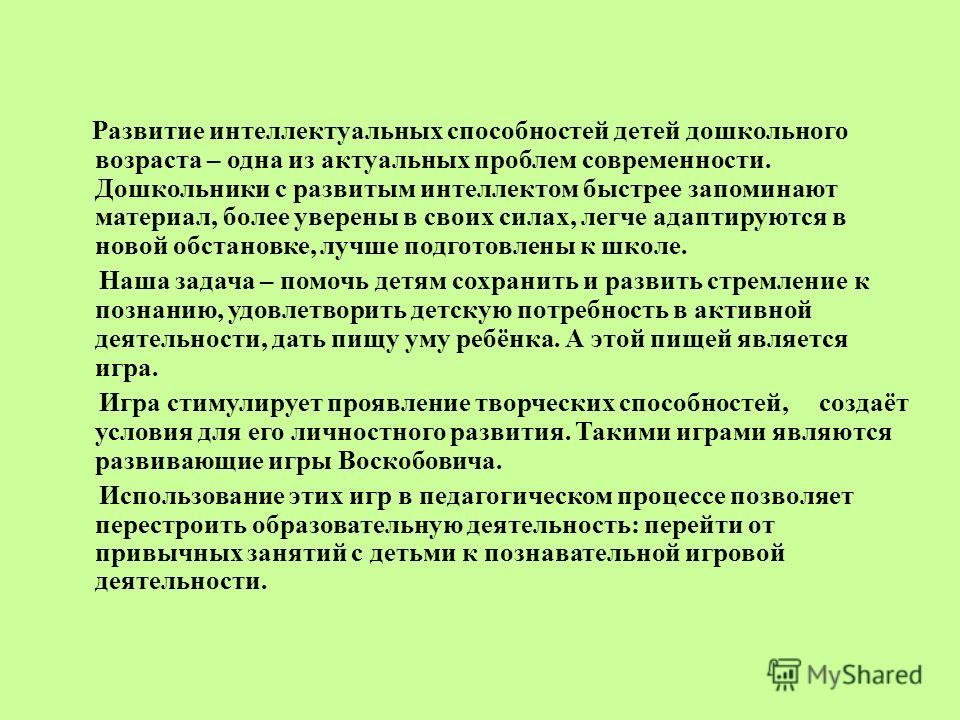 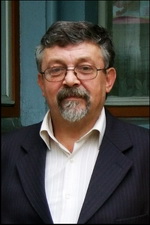 Вячеслав Воскобович – изобретатель,
 который придумал более
                            50 пособий для развития умственных и 
        творческих способностей 
ребенка
Все игры В. Воскобовича разработаны по трём важным принципам:            -интерес 
– познание 
– творчество
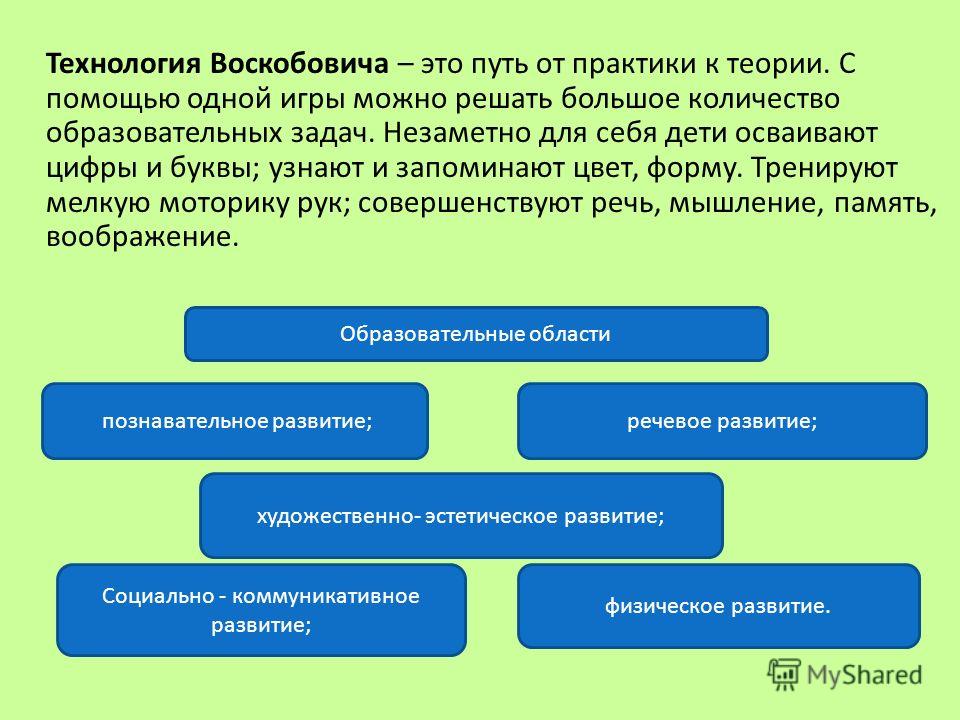 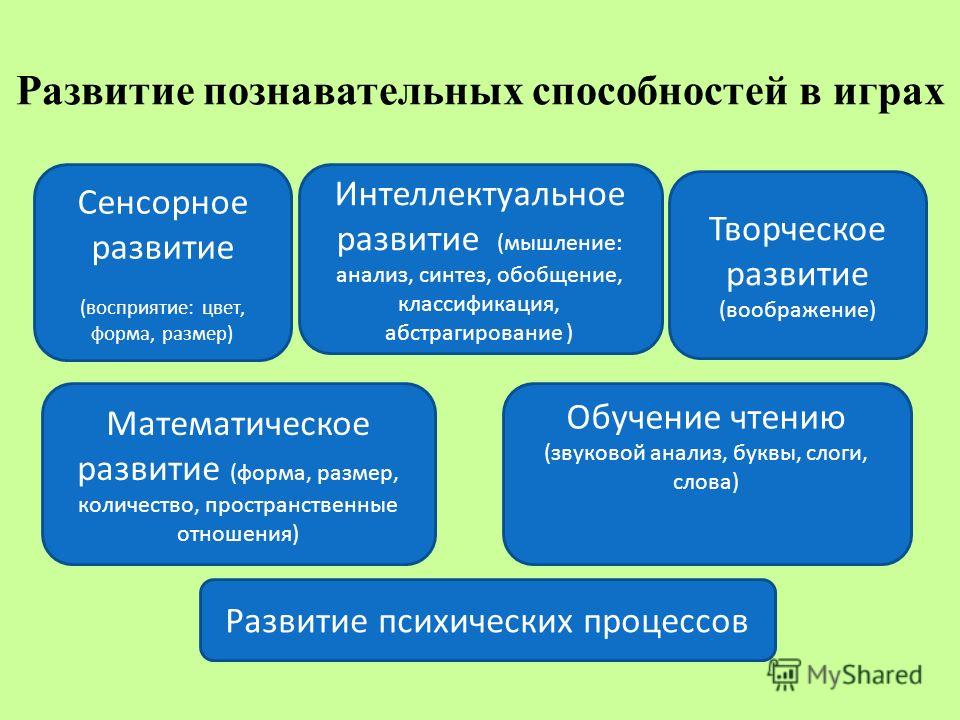 Игры В. Воскобовича 
можно разделить на:
игры, направленные на творческое конструирование,
игры на развитие логики и воображения,
игры, обучающие чтению,
игры на развитие математических способностей.
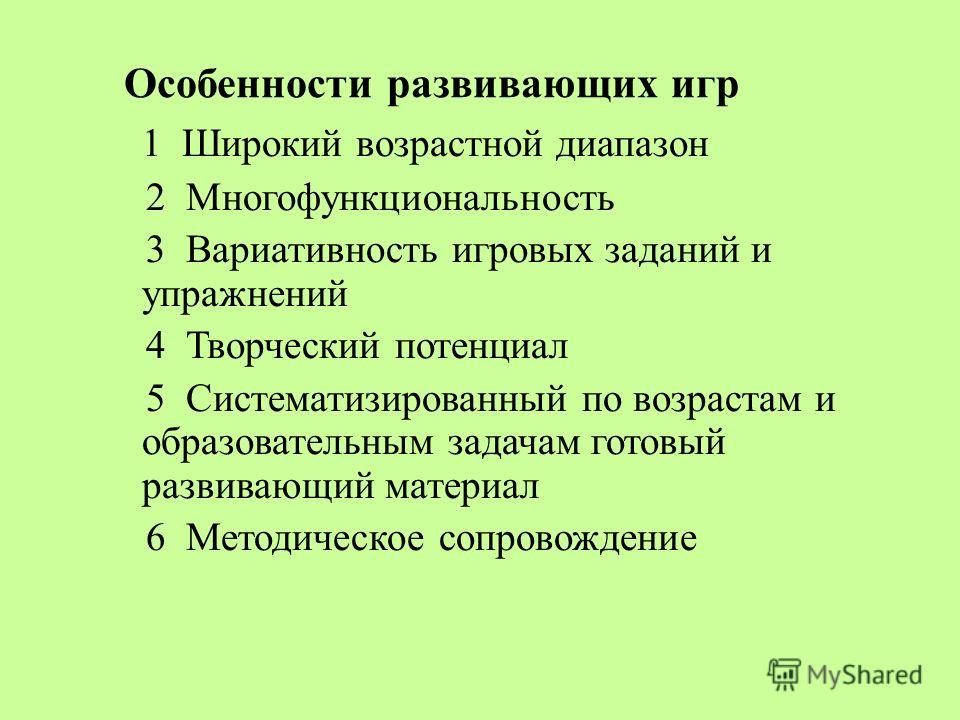 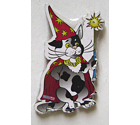 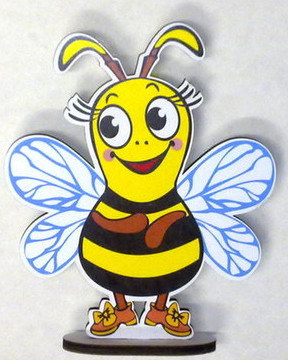 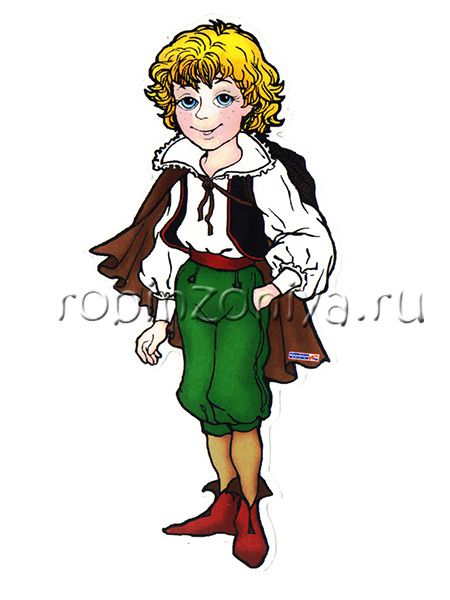 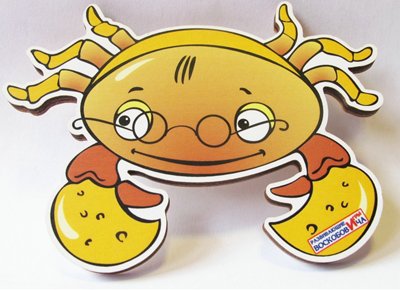 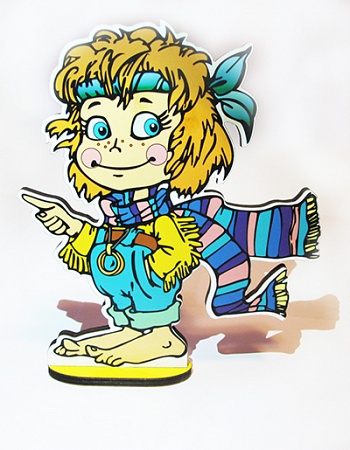 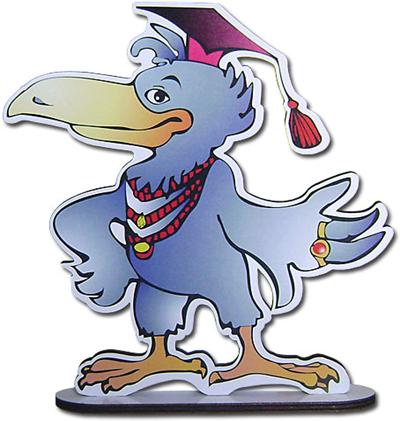 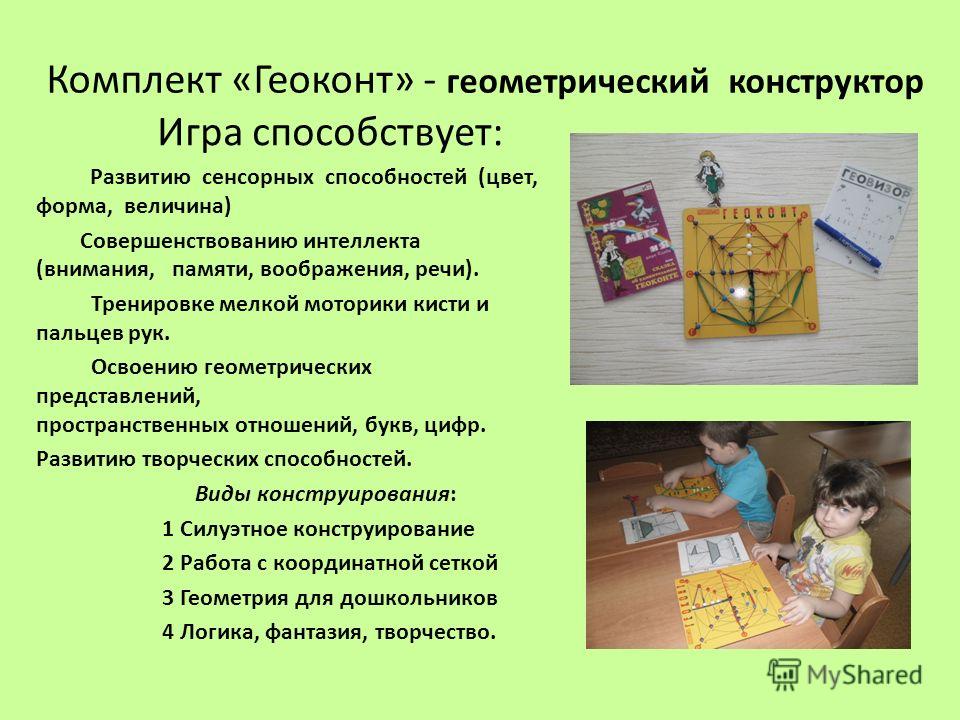 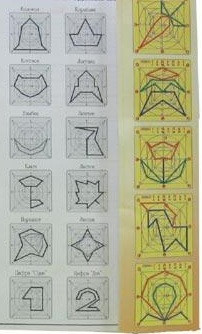 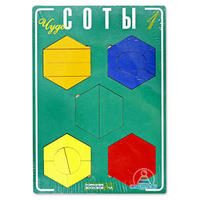 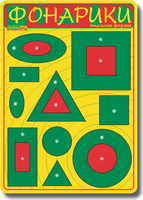 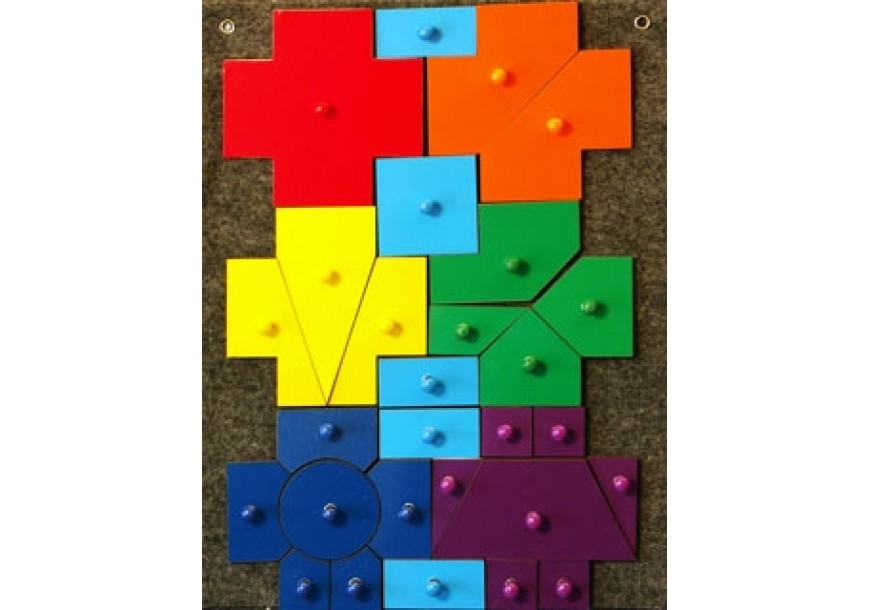 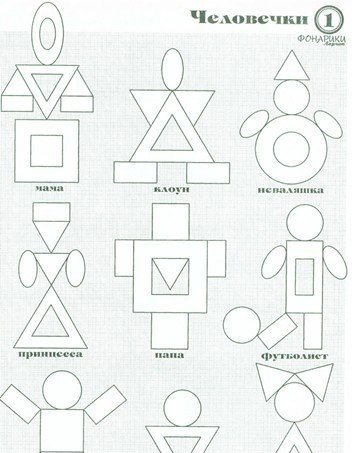 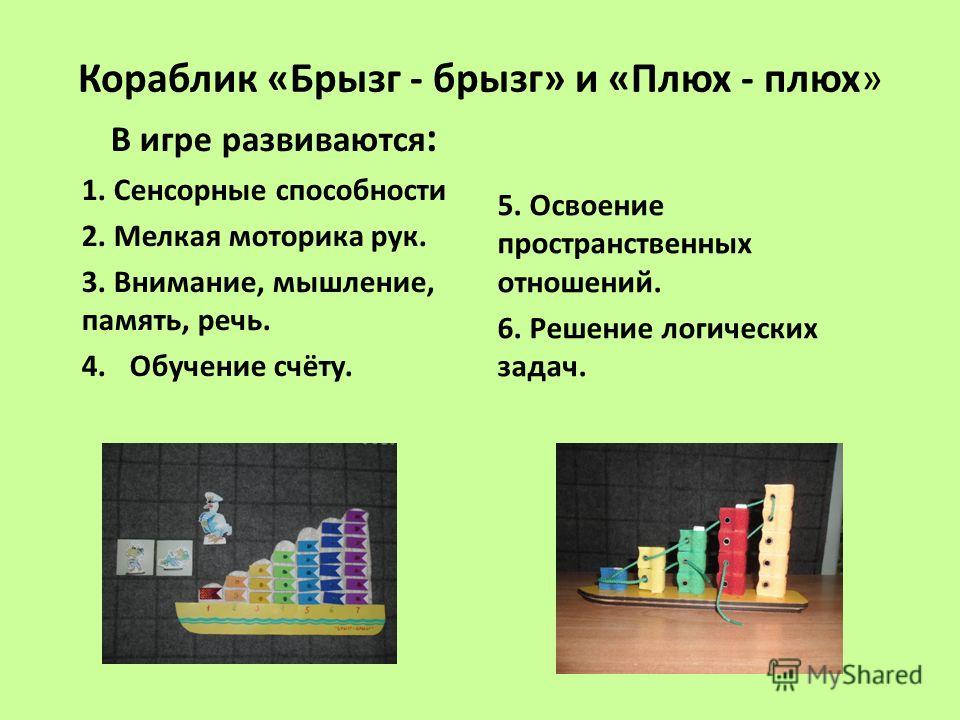 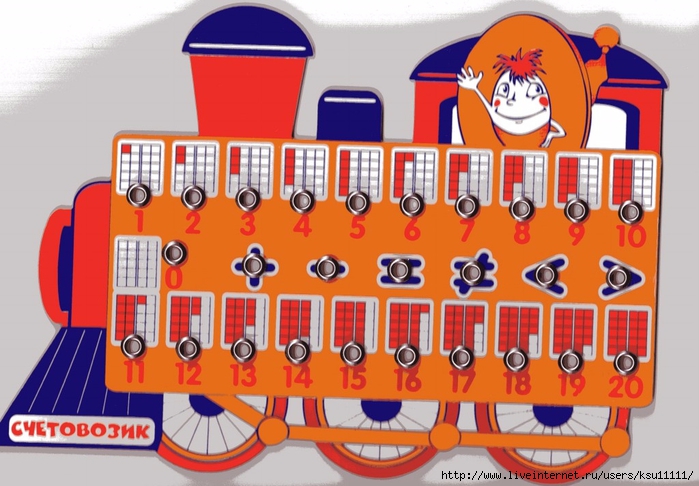 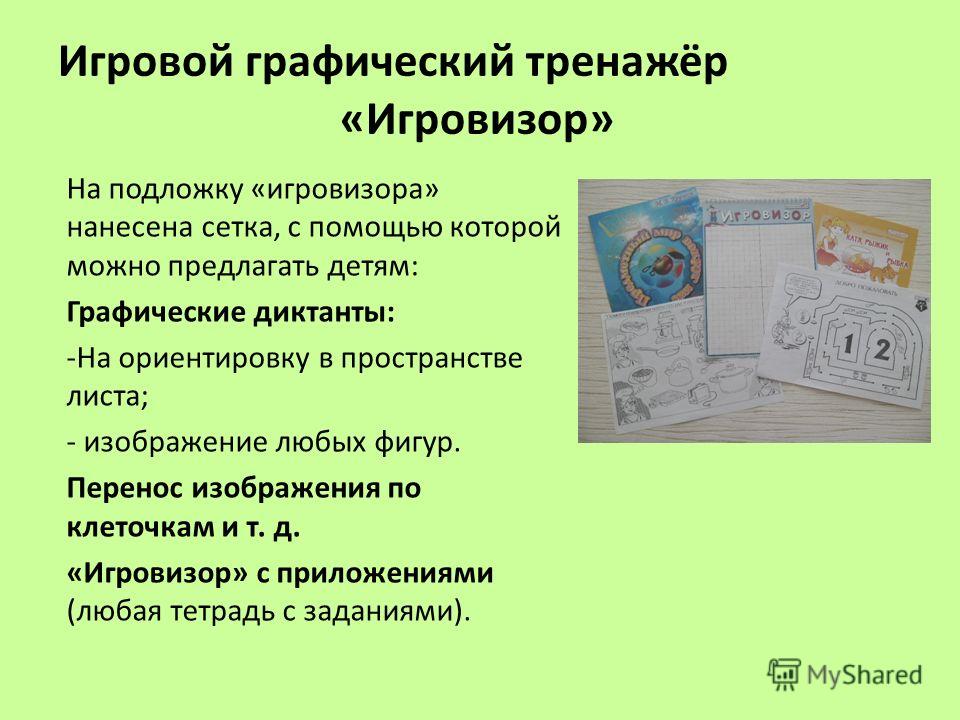 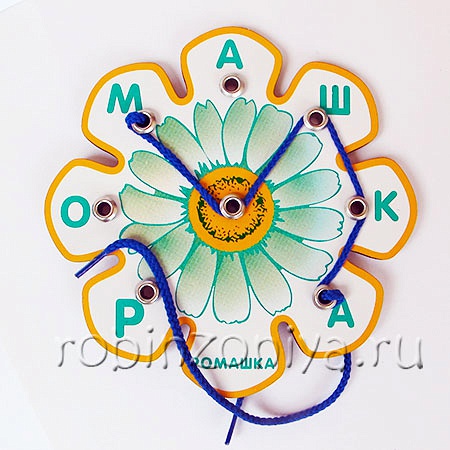 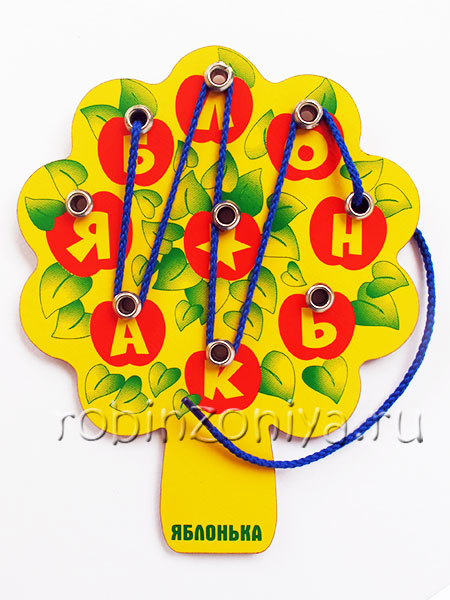 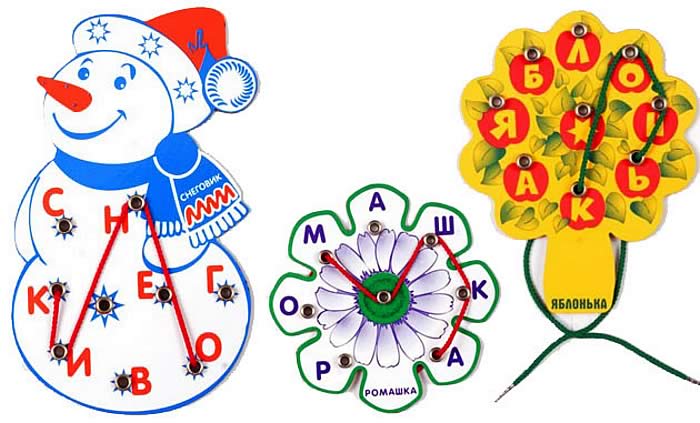 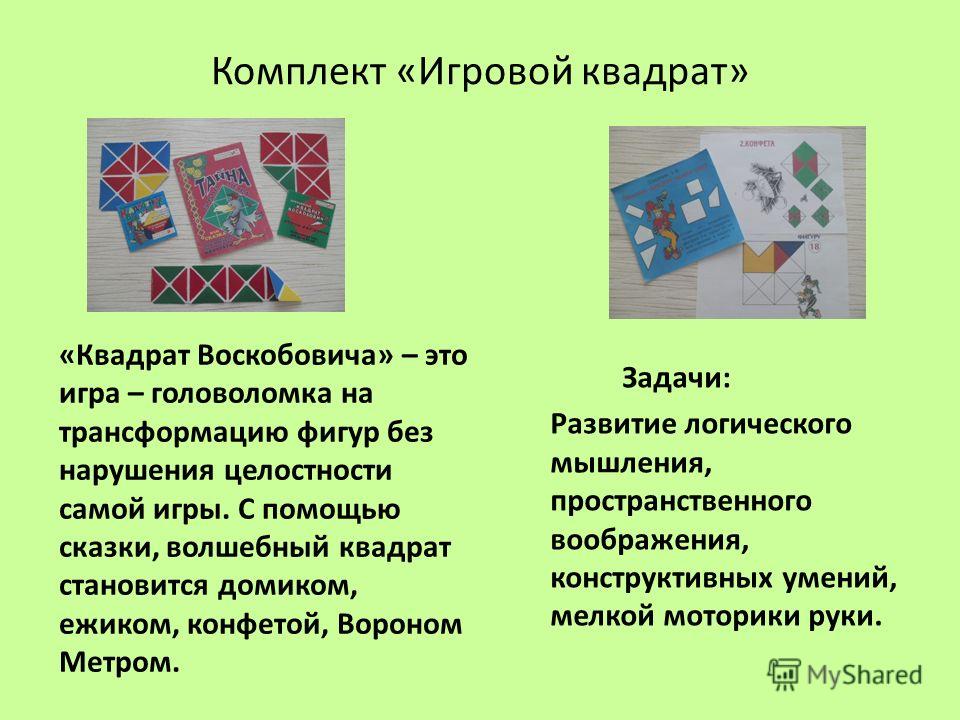 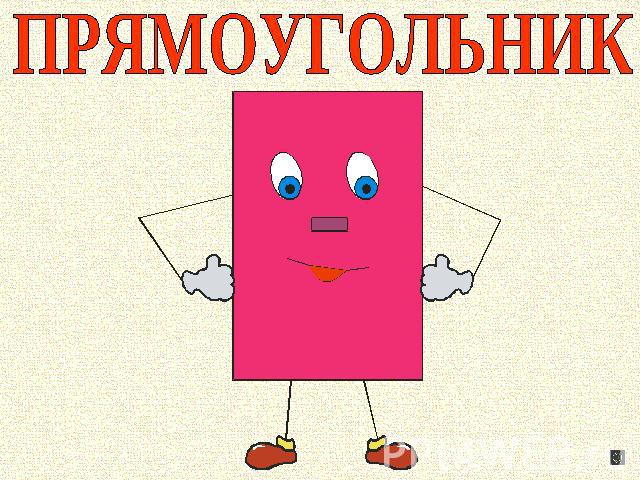 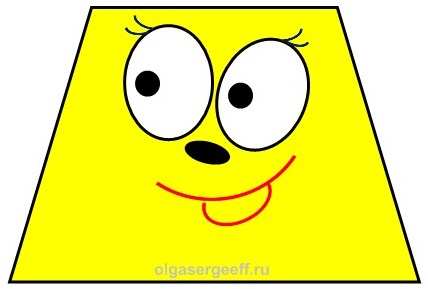 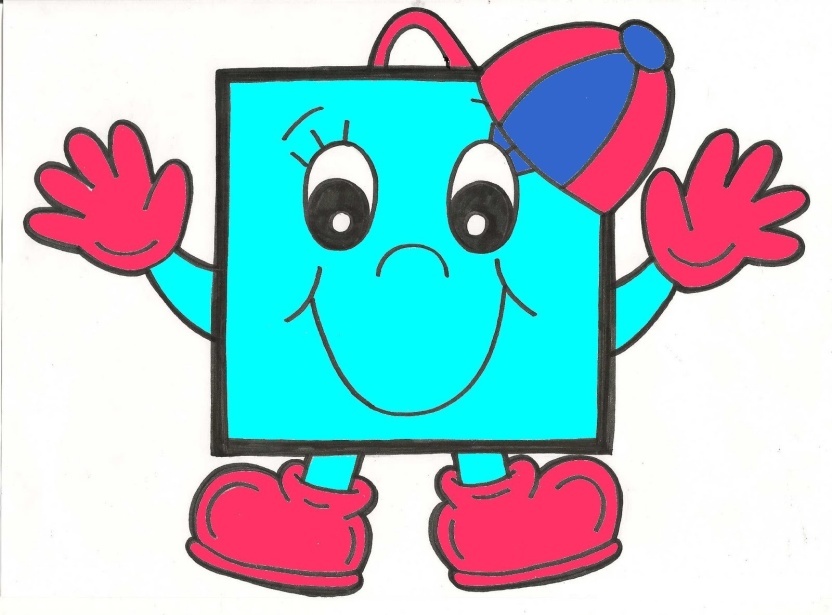 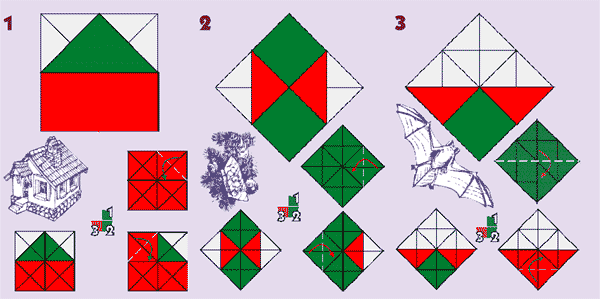 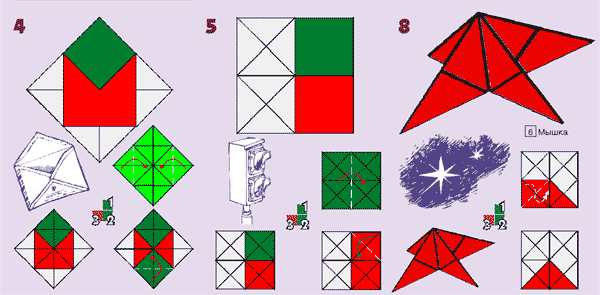 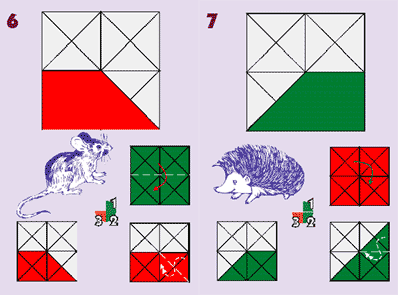 СПАСИБО 

              ЗА ВНИМАНИЕ!!!